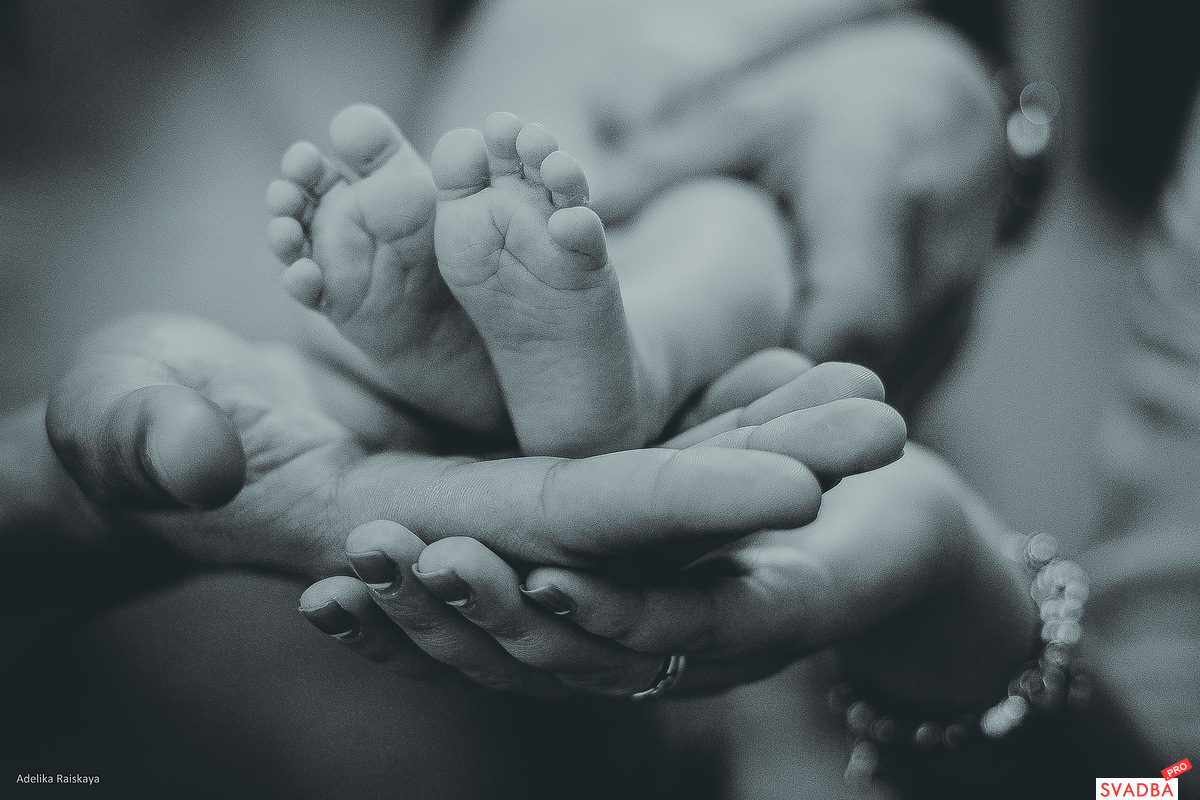 «Охрана жизни и здоровья ребёнка»
Подготовила: педагог-психолог
Антонова Л.В.
Дети – очень любознательный народ! Невозможно ограничить их интерес к окружающему миру, да этого и не нужно делать. Ведь так они познают все новое.
 Мы, родители, очень любим своих детей и переживаем за их безопасность. Когда малыш рядом — мы спокойны, ведь в любой момент можем прийти на помощь и уберечь кроху от травм.
Но что делать, если ребенка вдруг нужно ненадолго покинуть?
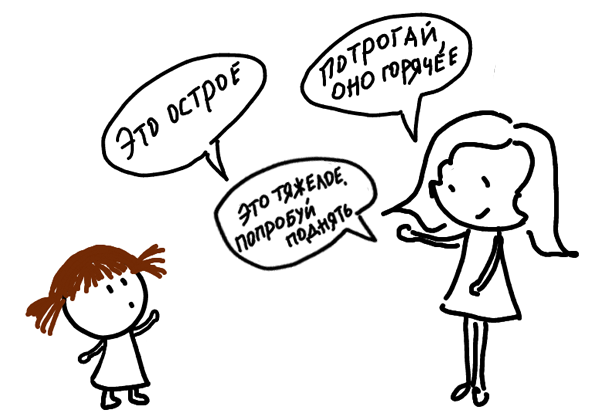 Окна!
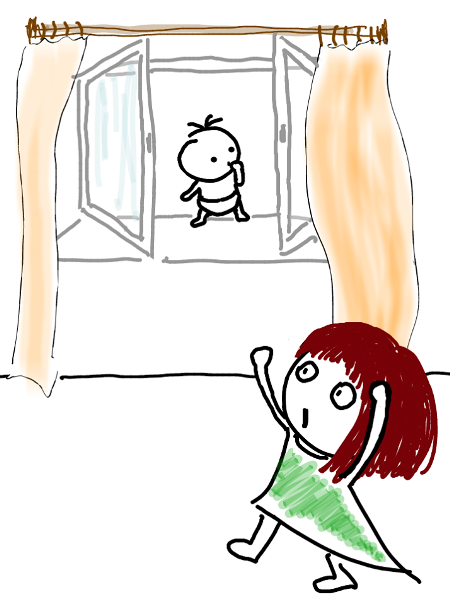 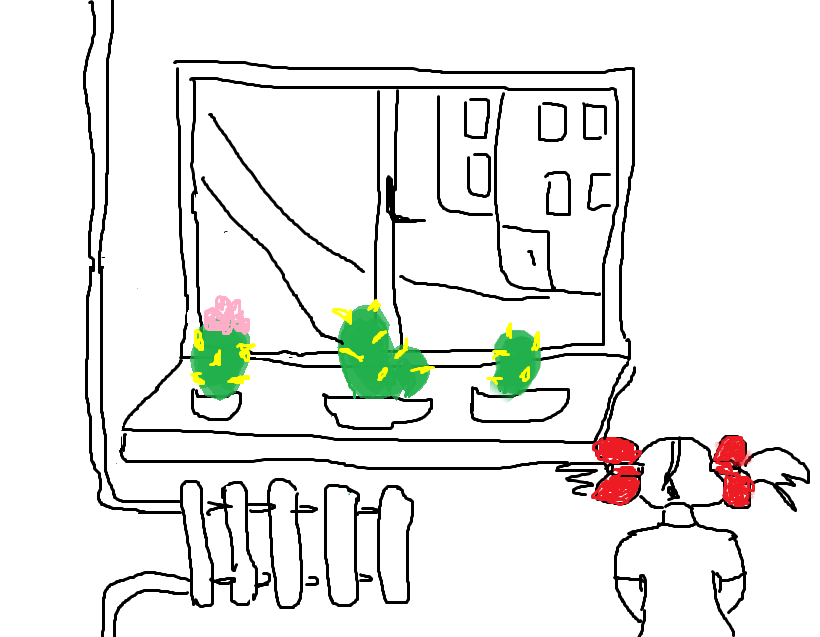 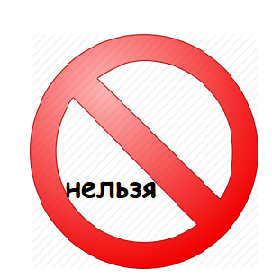 Важно! Москитная сетка от выпадения не спасет!
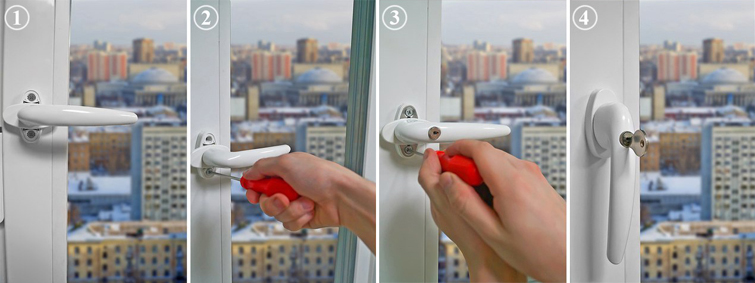 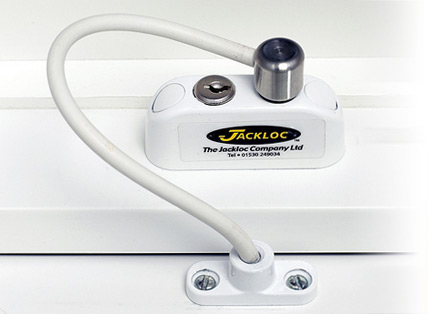 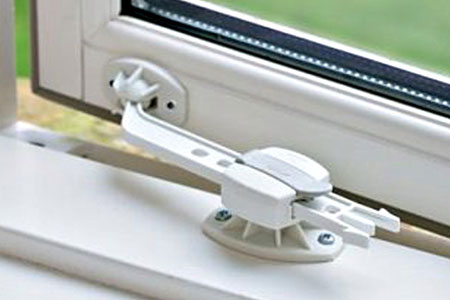 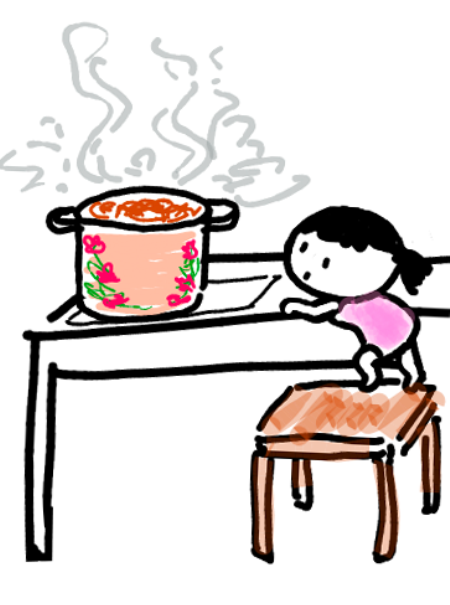 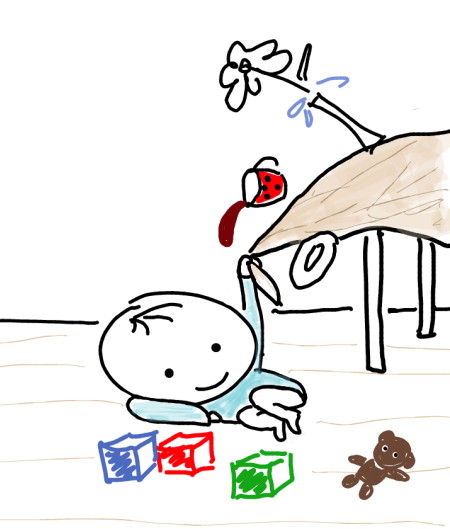 Кухня!
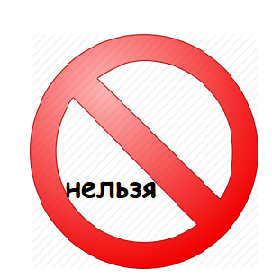 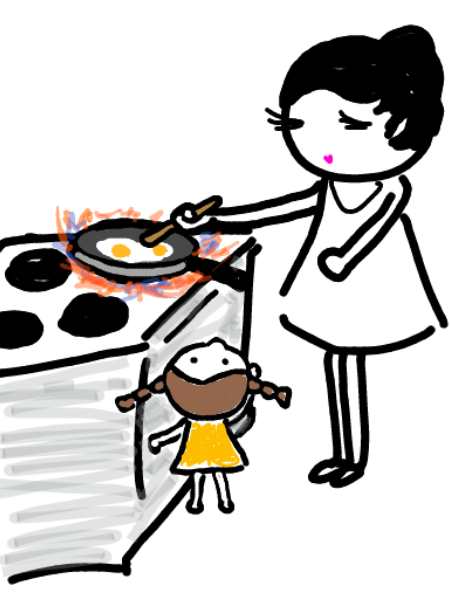 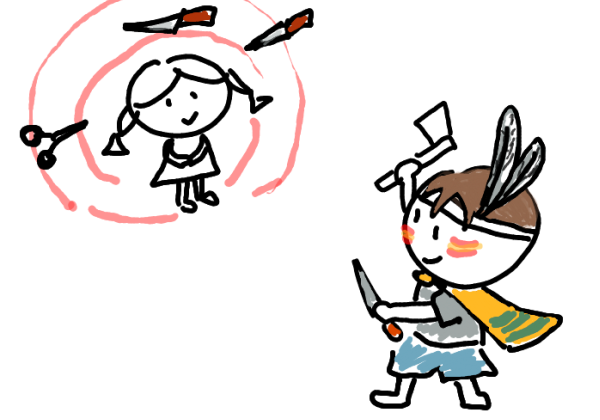 Важно! Готовьте еду только на дальних конфорках!
Домашняя аптечка!
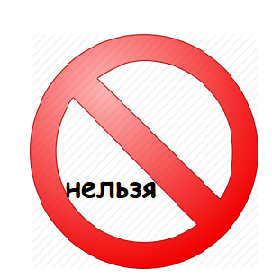 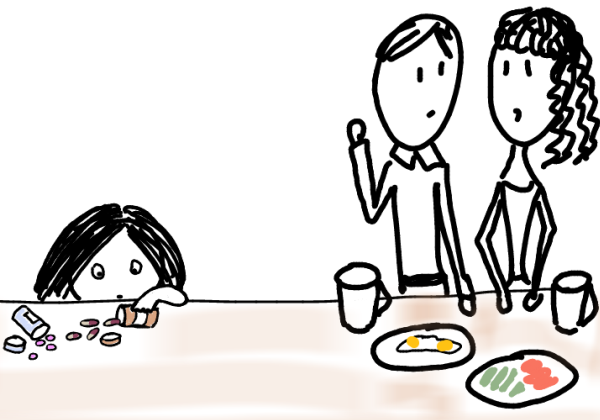 Важно! Никогда не называйте таблетки конфетками!
Бытовая химия!
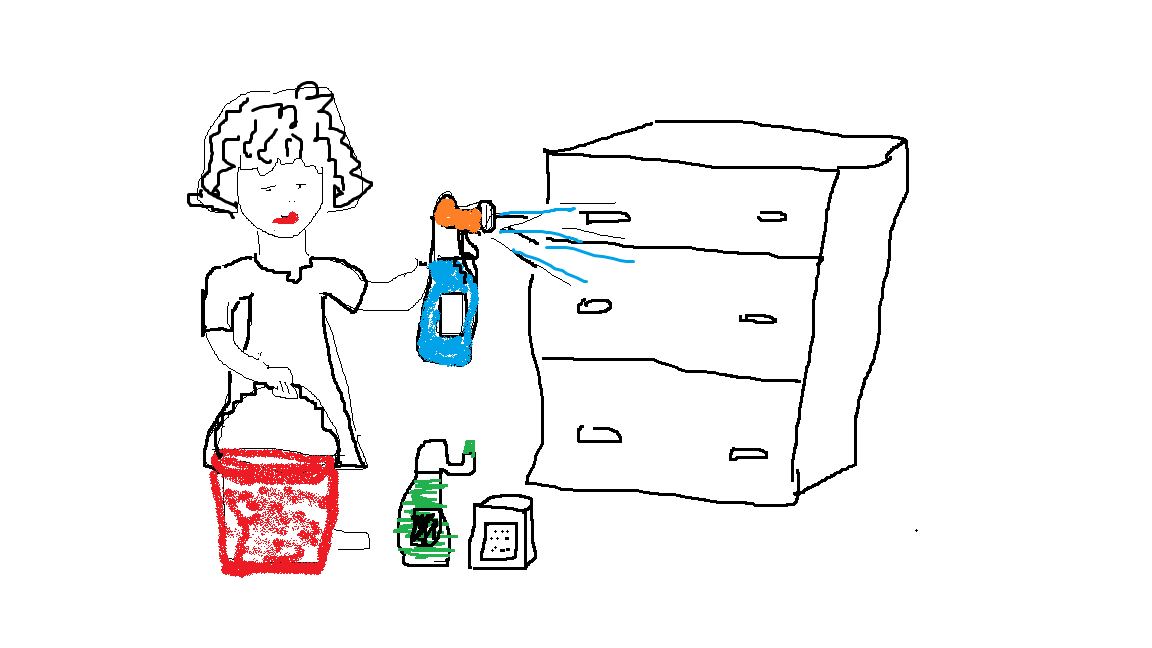 Важно! Хранить бытовую химию 
в недоступном для детей месте!
Электрические приборы!
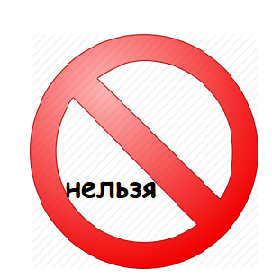 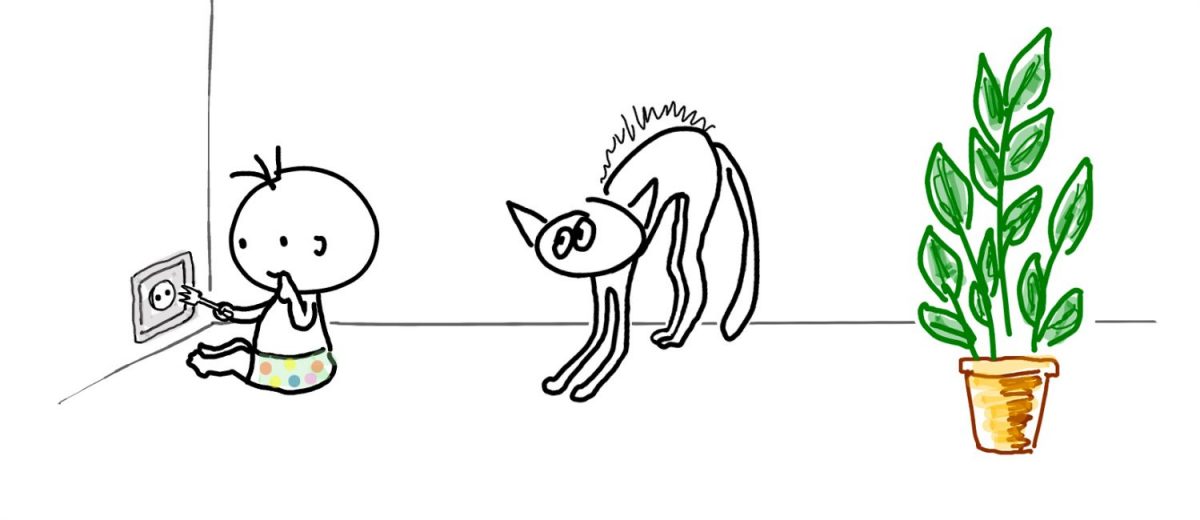 Важно! Помните, что дети в два счёта 
справляются с простыми заглушками!
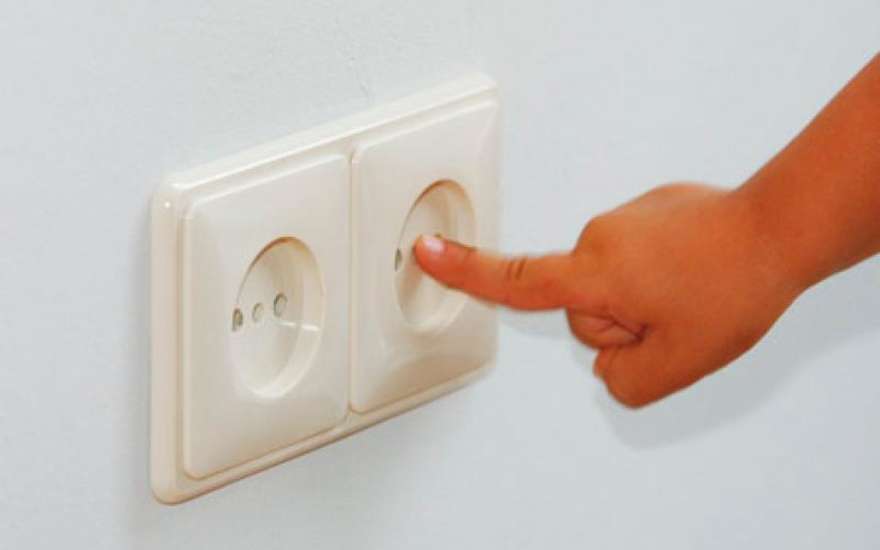 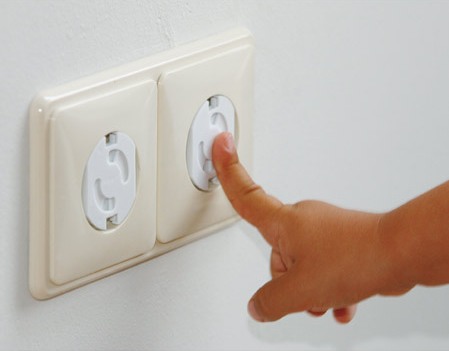 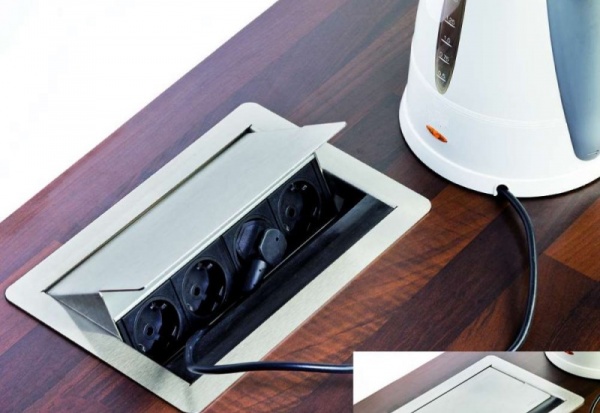 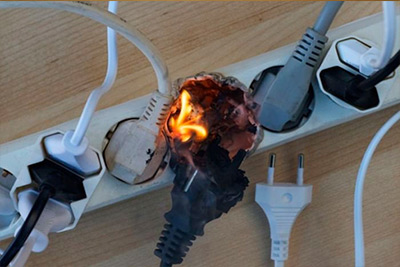 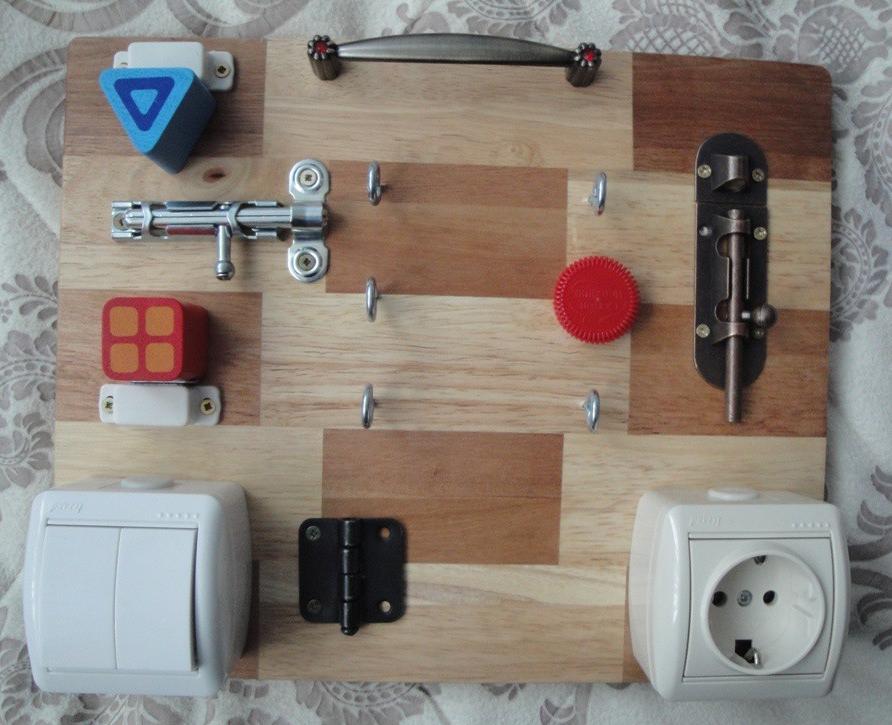 Мебель, двери!
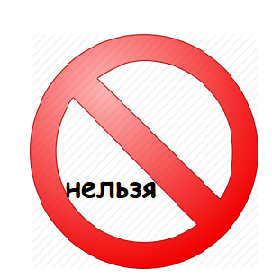 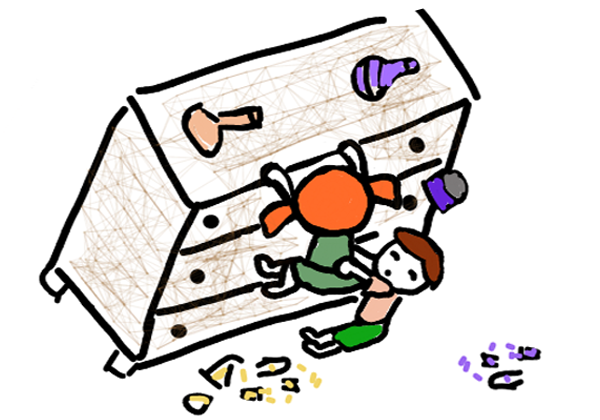 Важно! Стеклянную мебель и межкомнатные двери 
лучше убрать — травмаопасно !
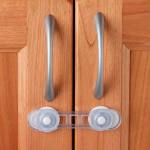 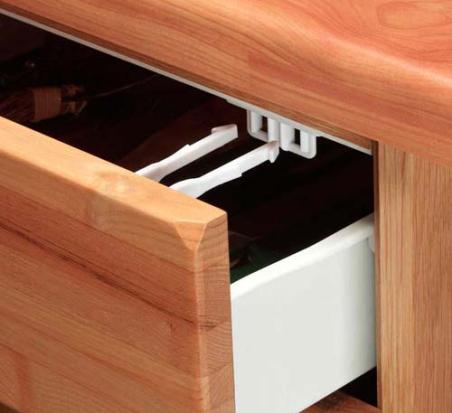 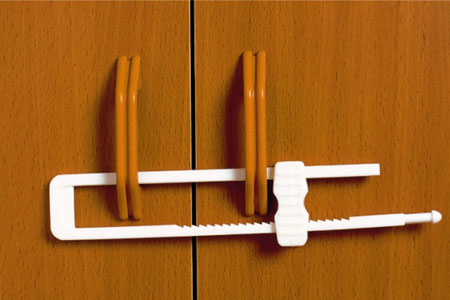 Взрослым рекомендуется «пройти» всю квартиру на уровне роста ребёнка и проверить – существует ли какая-либо угроза для него при «столкновении» с мебелью
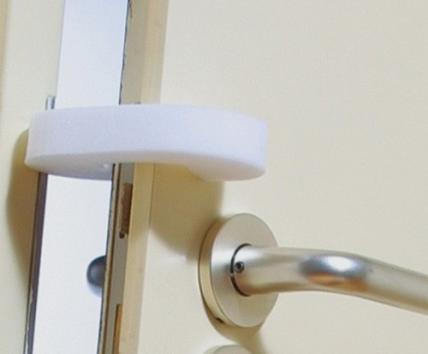 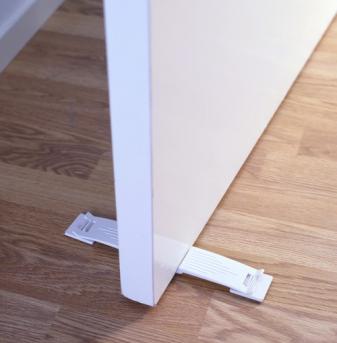 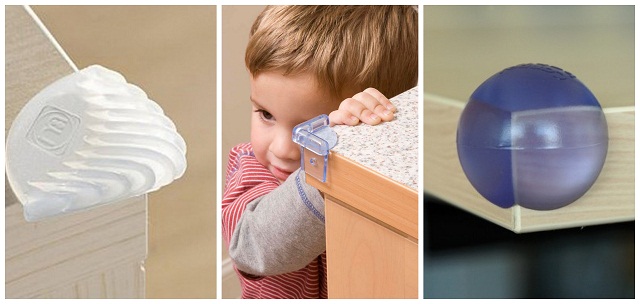 Комнатные растения и домашние животные!
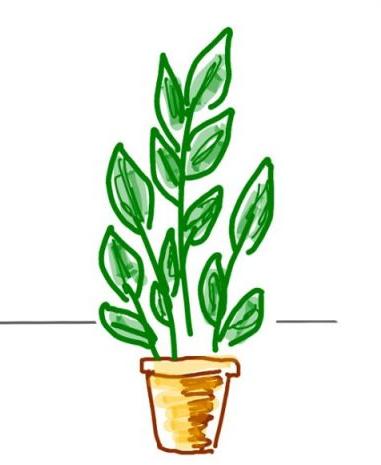 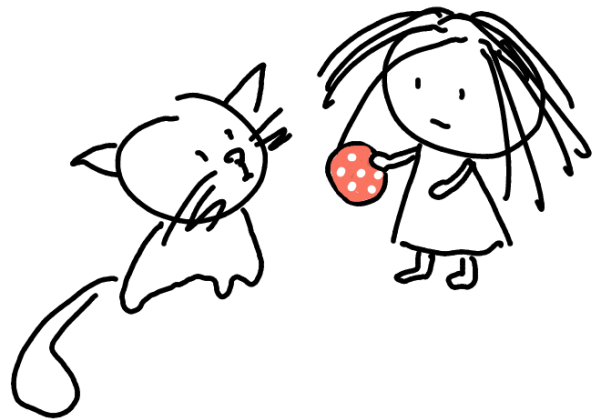 Важно! Сок ядовитых растений, шерсть животных могут вызвать сильнейшую аллергическую реакцию!
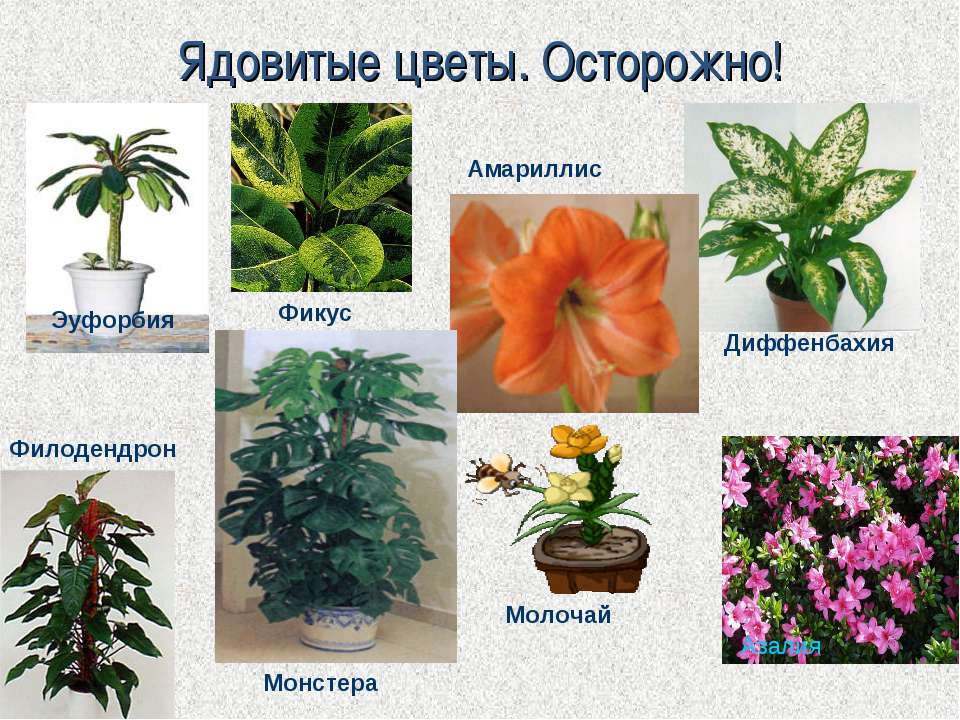 Опасность поджидает за дверью!
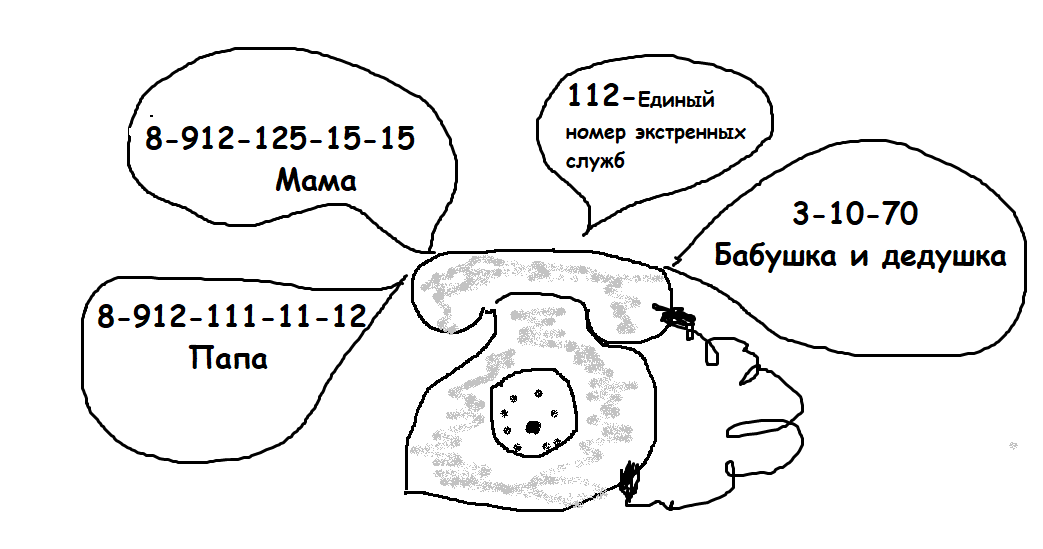 Важно! Запишите и повесьте на видном месте в прихожей у двери все номера телефонов, по которым ребёнок может дозвониться в случае опасности!
Рекомендации родителям
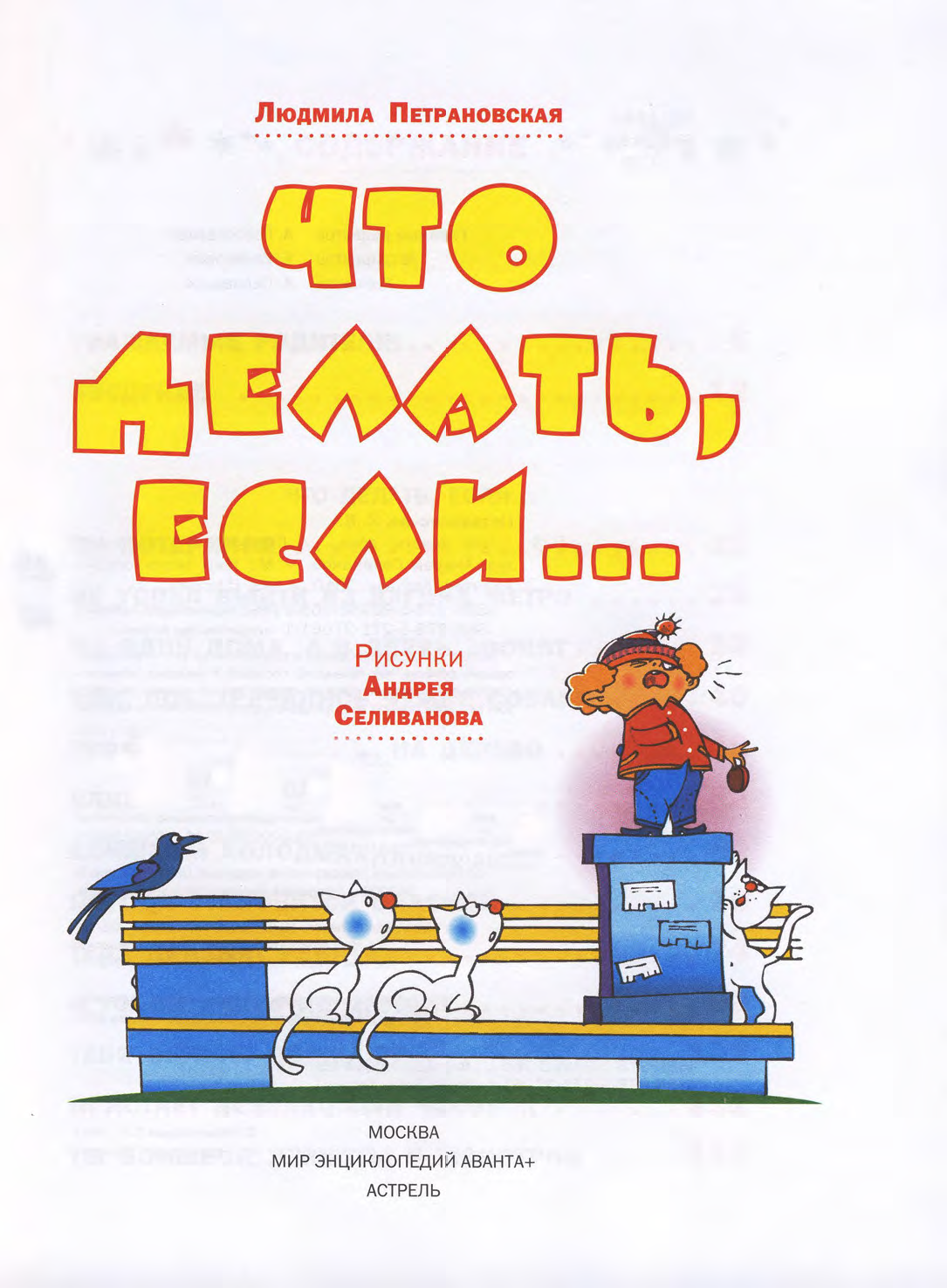 Что делать, если…
Книга Людмилы Петровны Петрановской «Что делать, если…» поможет детям легче объяснить, как вести себя в случае непредвиденной, опасной ситуации.
 Известный детский психолог в увлекательной форме расскажет ребенку, как правильно поступать в сложных ситуациях, с которыми он может столкнуться на каждом шагу, а красочные, забавные картинки помогут преодолеть страх и избежать опасности. 
Эта книга полезна не только детям, но и взрослым. В ней описываются различные ситуации, которые могут произойти с ребенком. 
Самое главное правило, которое описывается в начале книги, чтобы ребенок был готов. Был готов ко всему и знал, как действовать, умел сосредоточиться. Поэтому задача родителей научить ребенка этому.
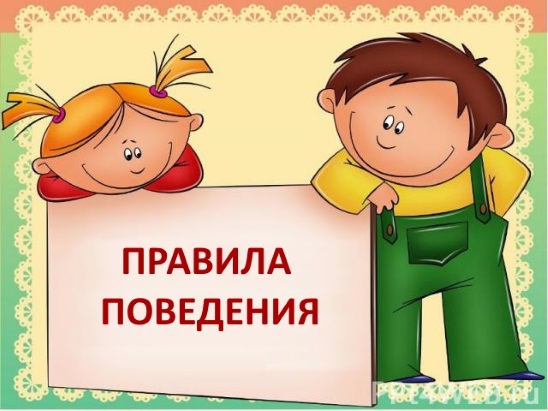 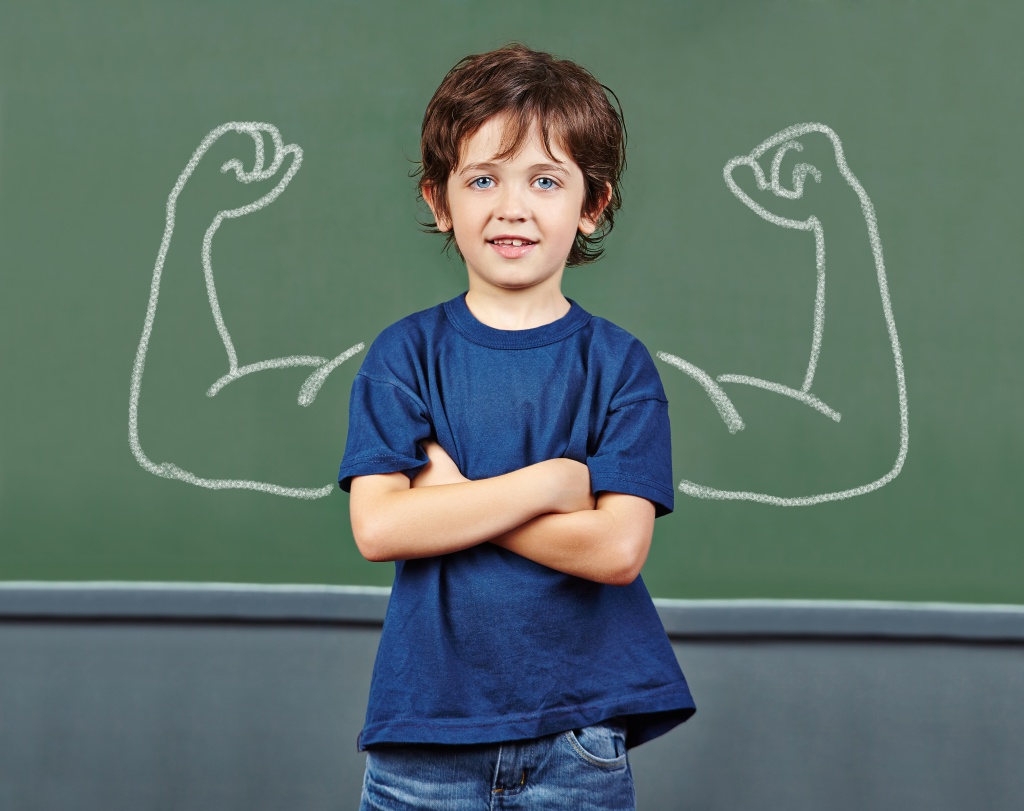 БЫТЬ           ГОТОВЫМ
ОБРАЩАТЬСЯ ЗА ПОМОЩЬЮ К ВЗРОСЛЫМНИКОГДА НЕ ШУТИТЬ ПРО ОПАСНОСТЬ!
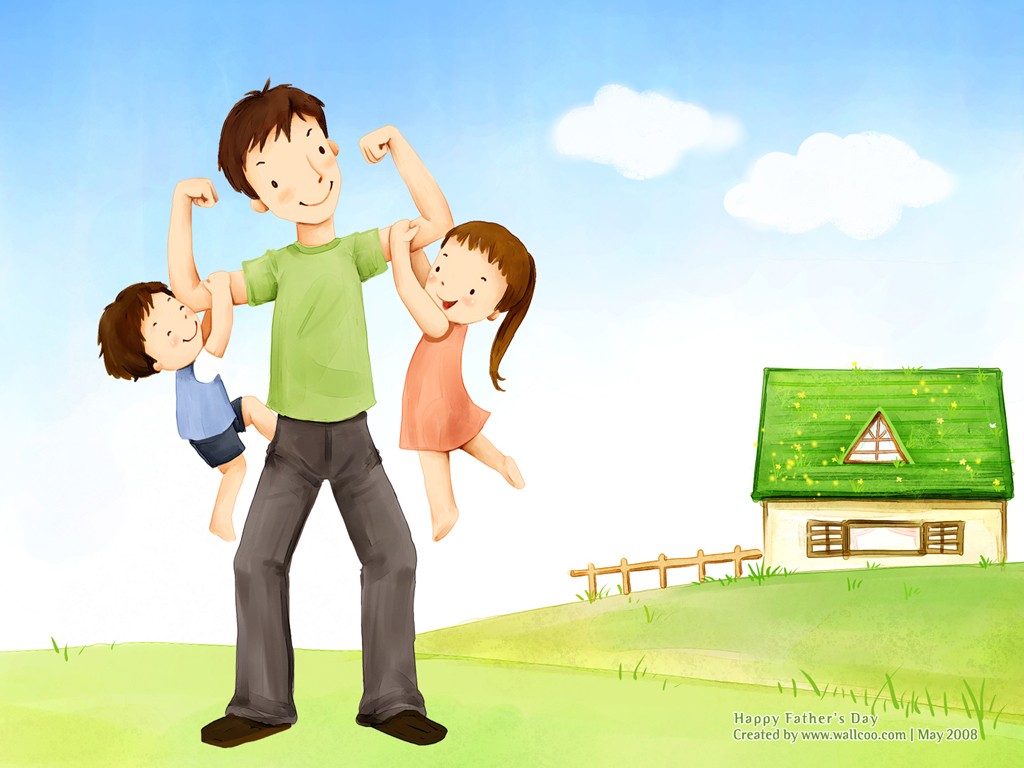 НЕ  ТЕРЯТЬ ГОЛОВЫ
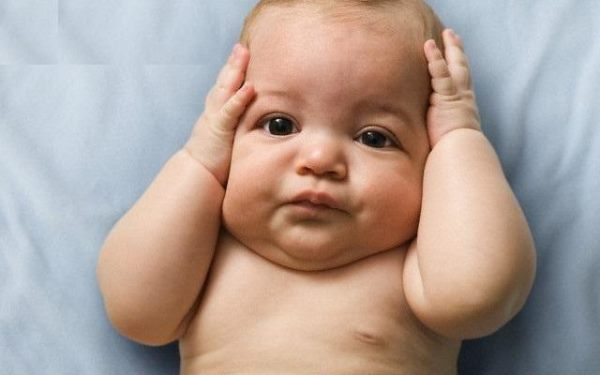 ЖИЗНЬ ПРЕЖДЕ ВСЕГО
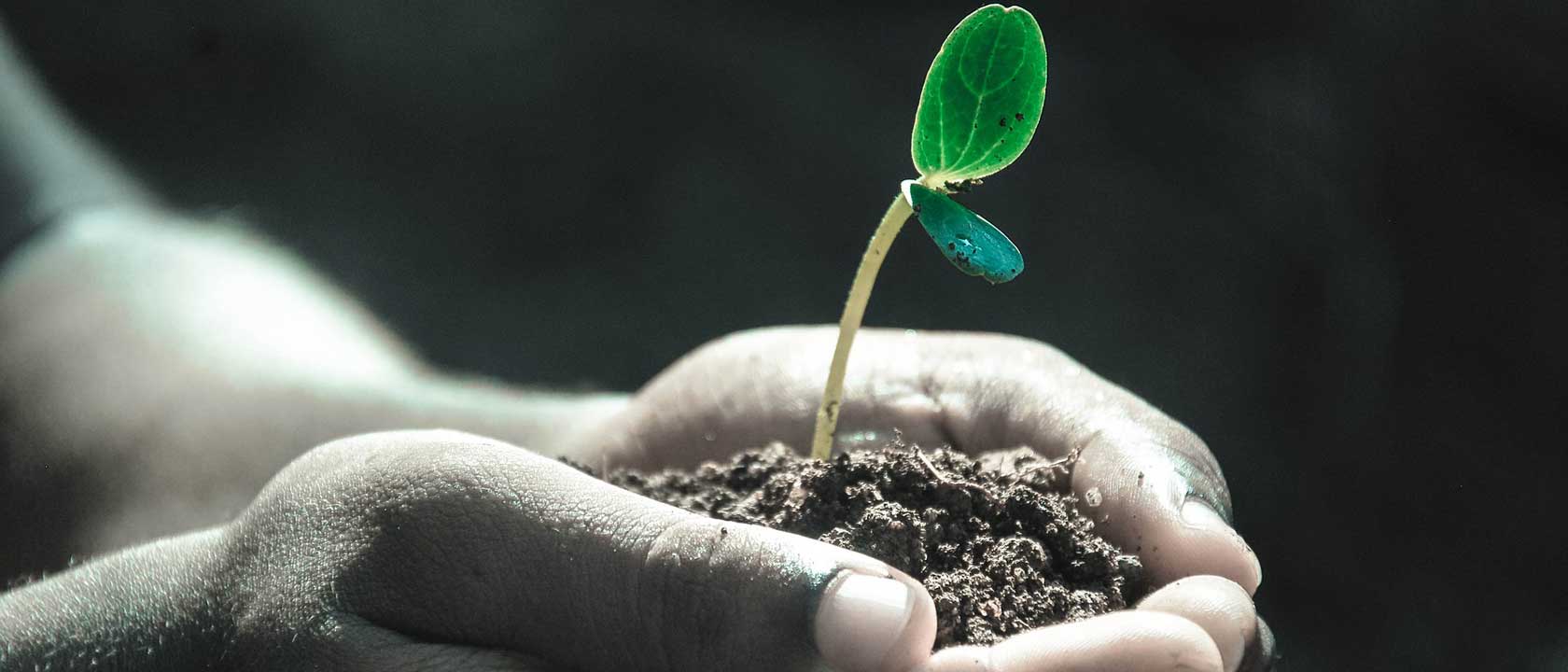 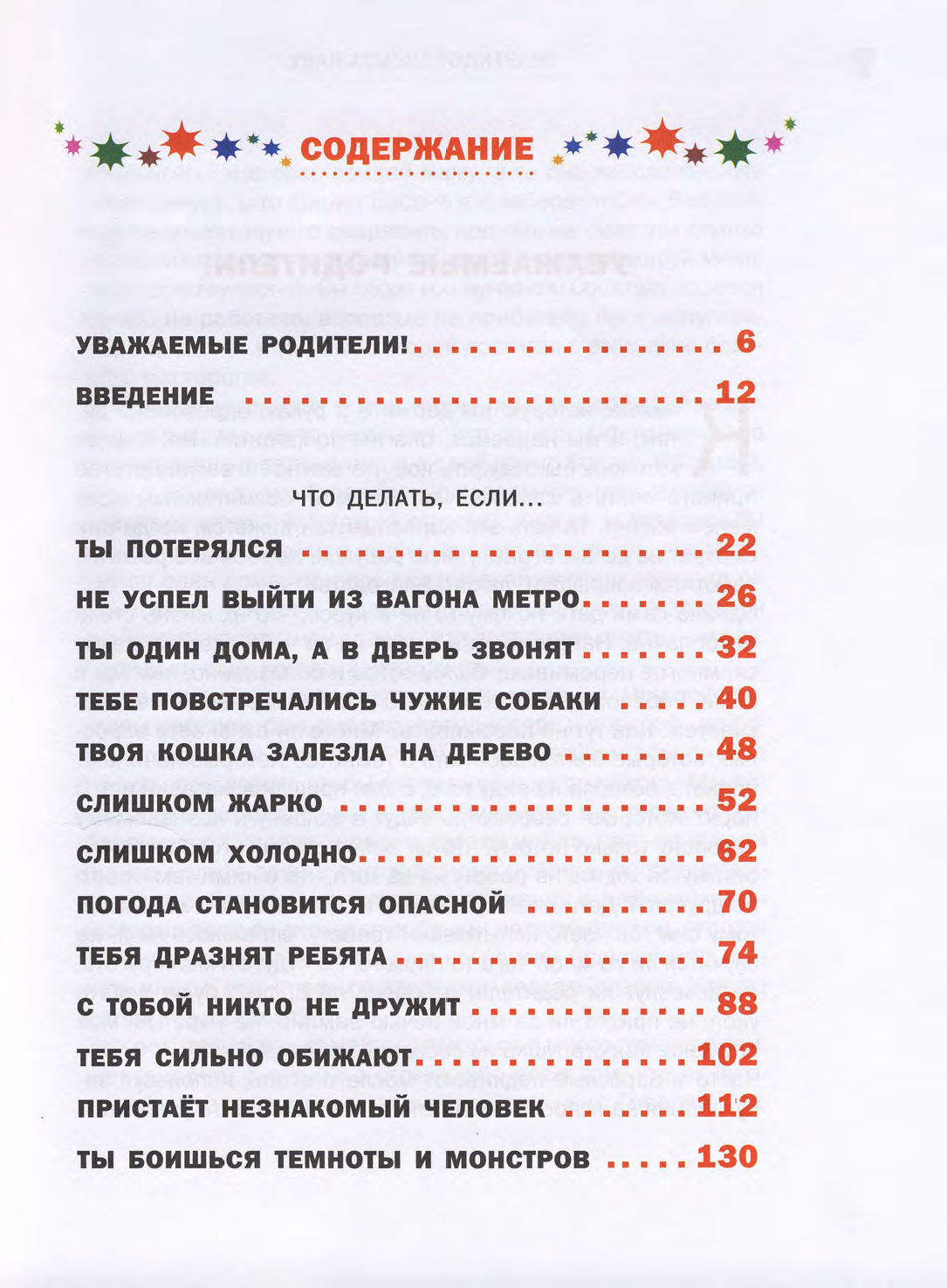 Часть 2
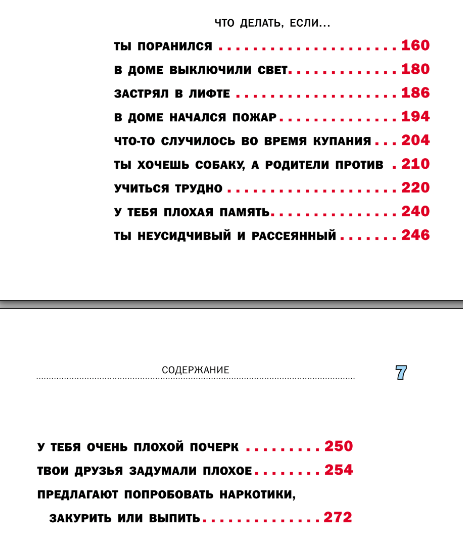 Взрослые должны быть главными помощниками на пути взросления своего ребенка. 
Должны научить детей предвидеть опасные ситуации и избегать их, в крайнем случае, быть максимально к ним готовыми.
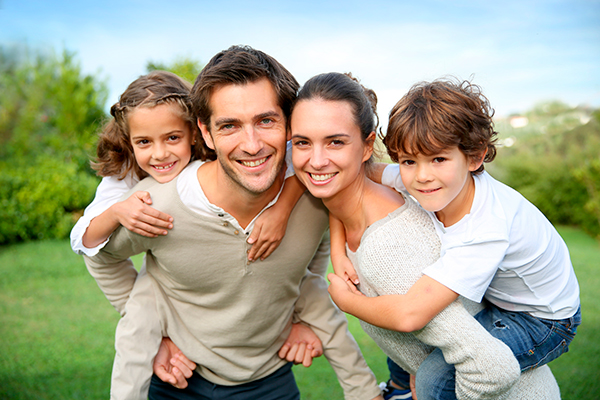 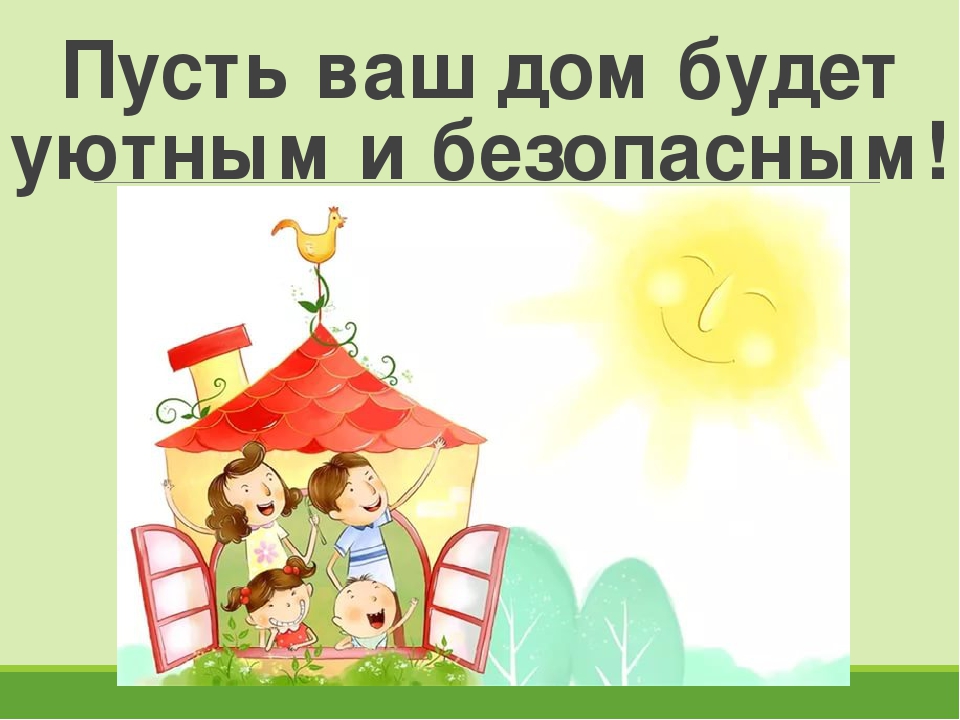